Outbound Order Fulfillment - Bar Code-Enabled
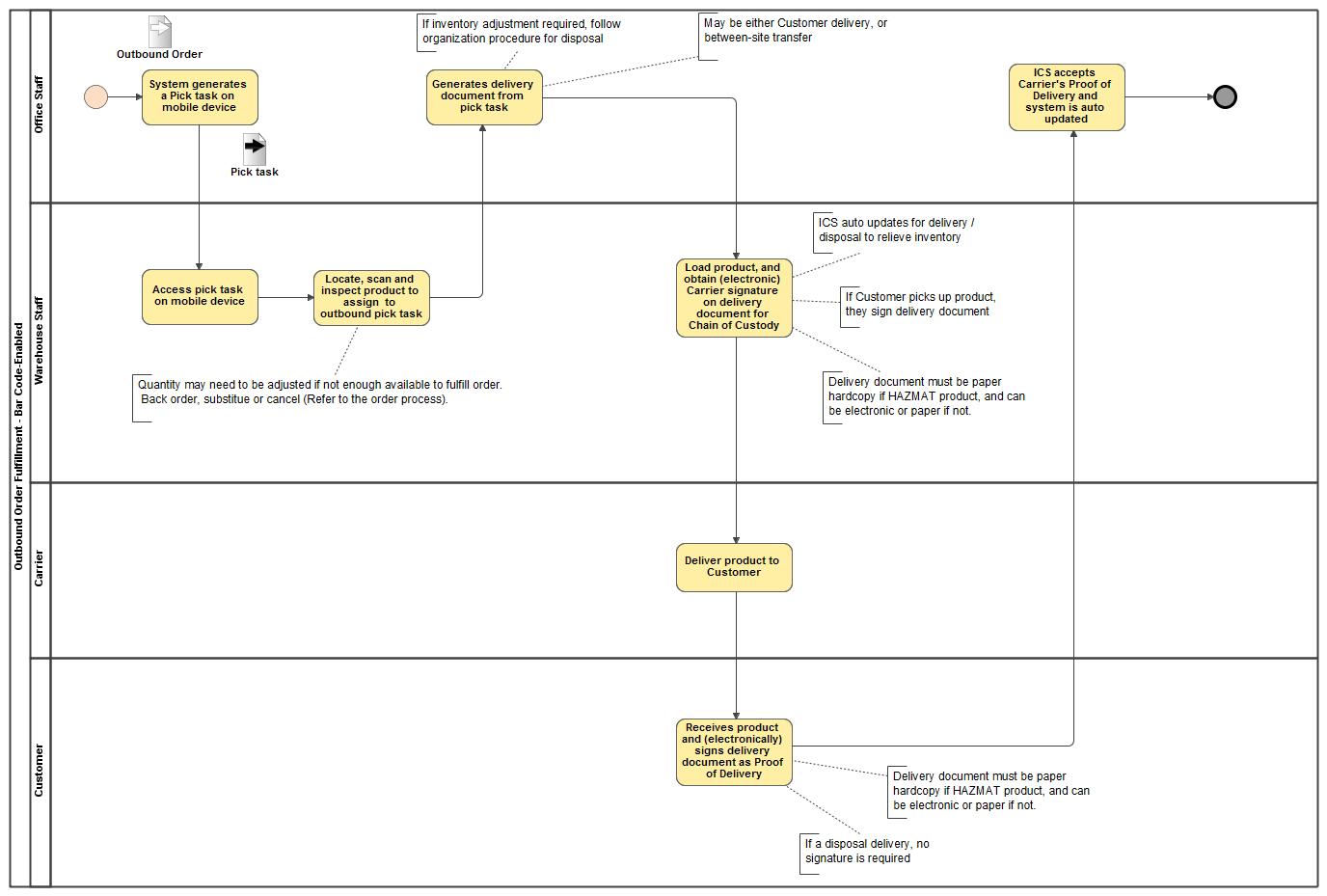